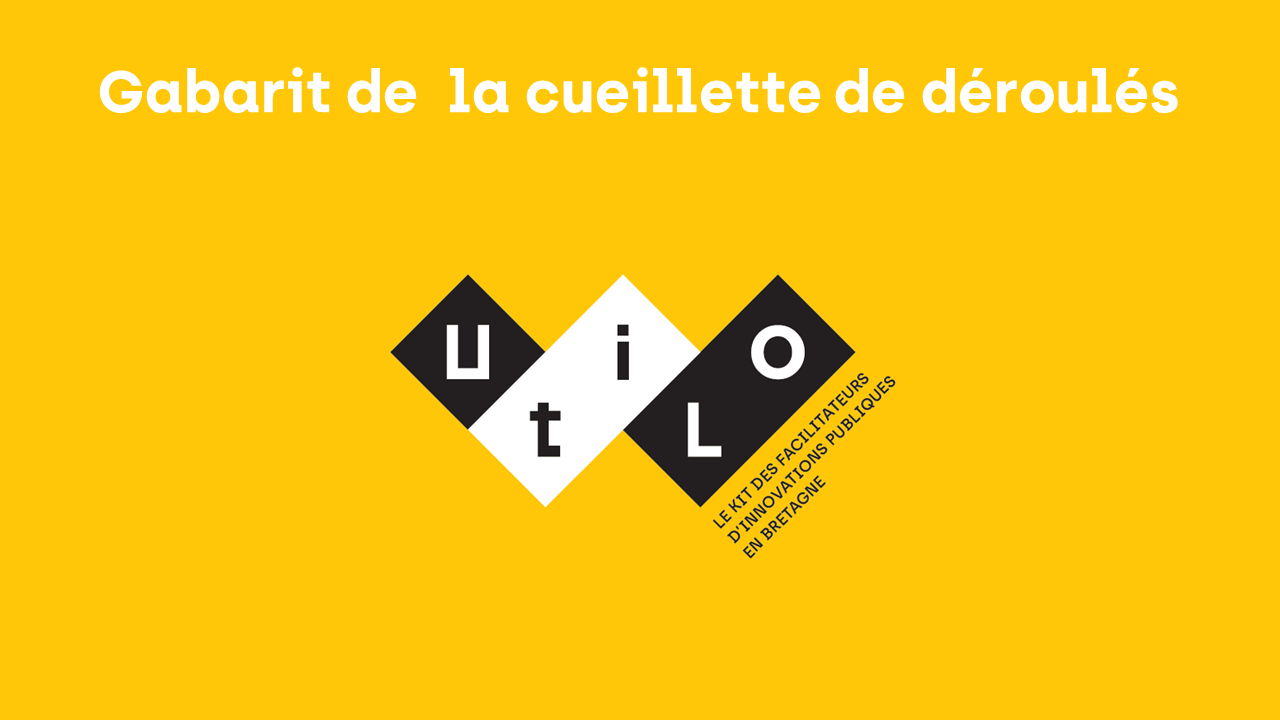 Nom prénom / administration
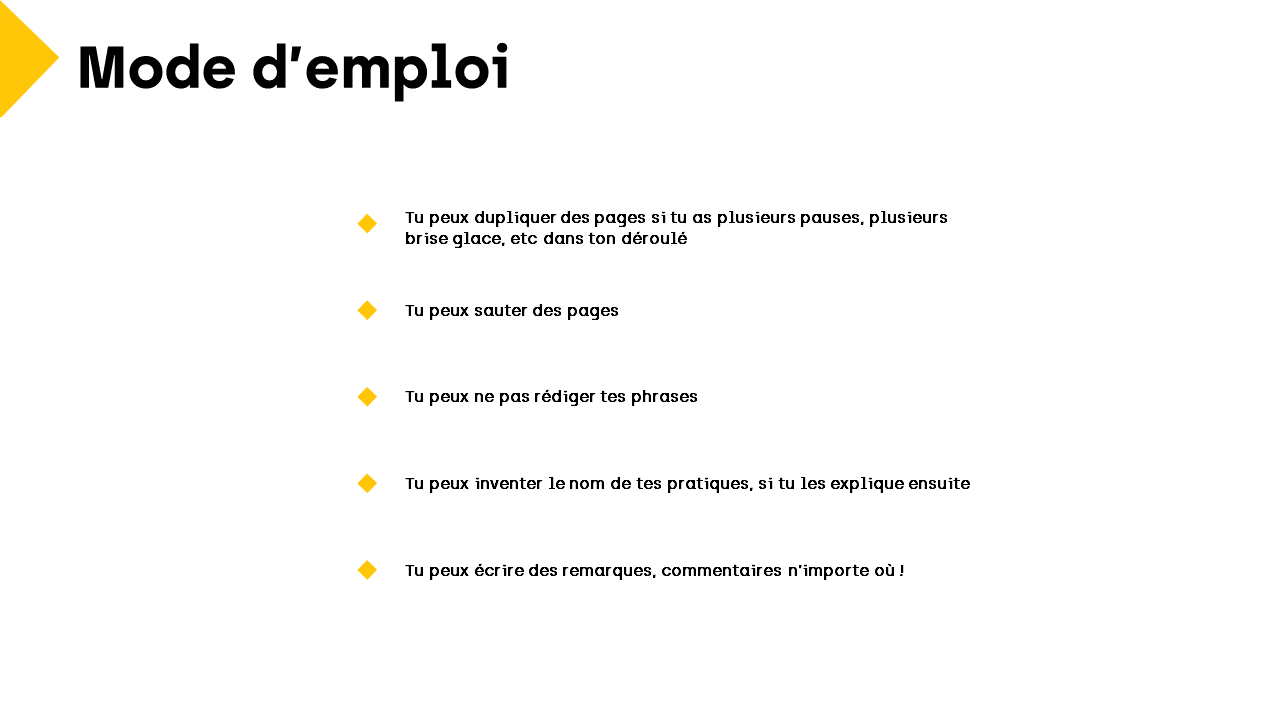 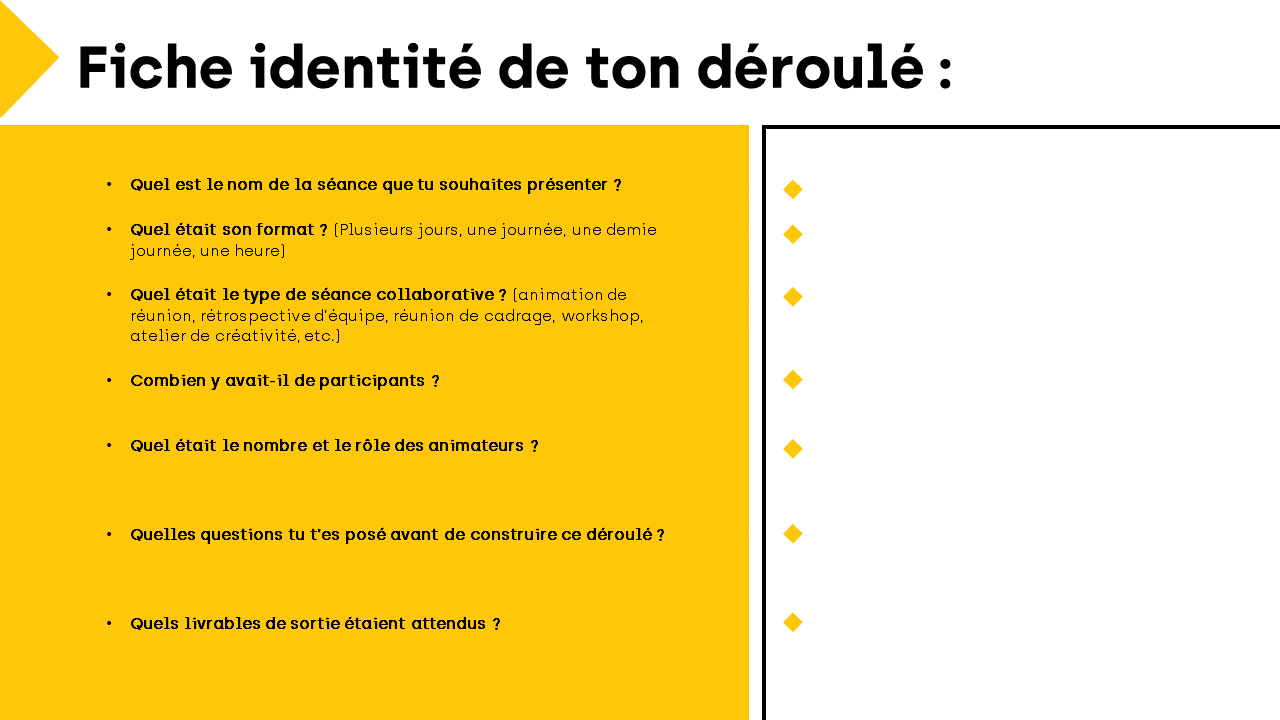 Tapez vos réponses ici
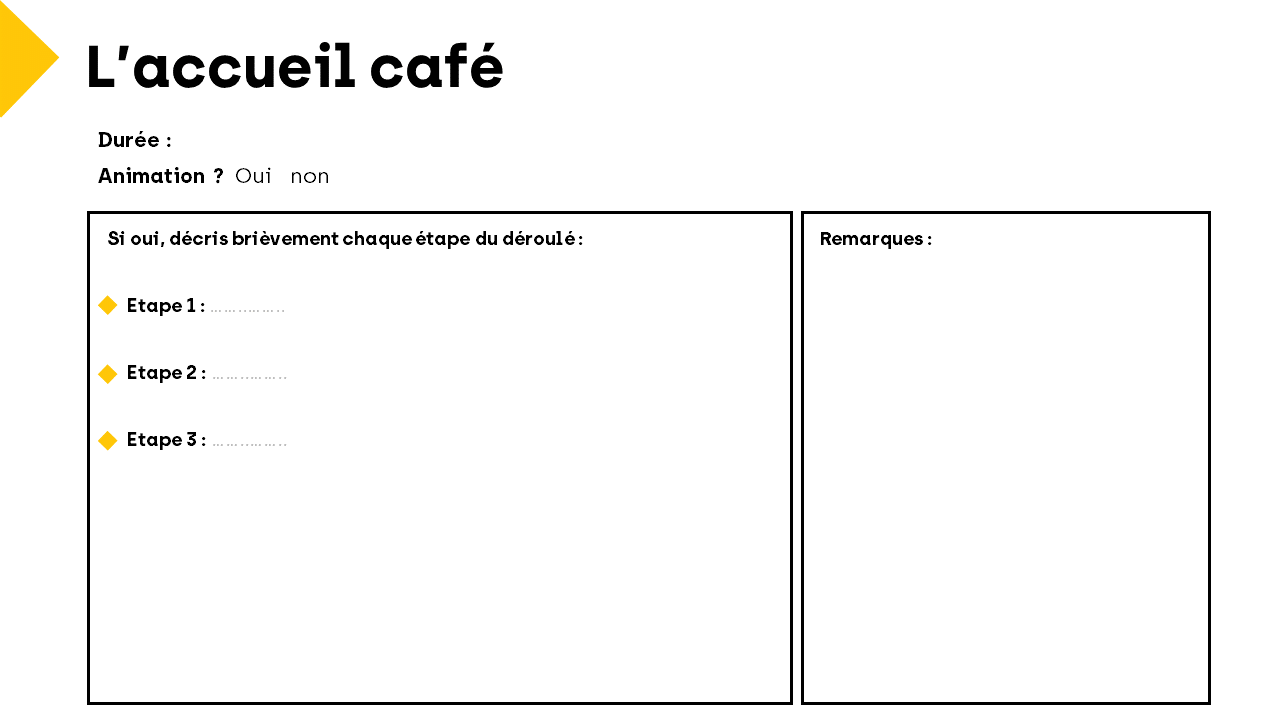 Tapez vos réponses ici
Tapez vos réponses ici
Tapez vos réponses ici
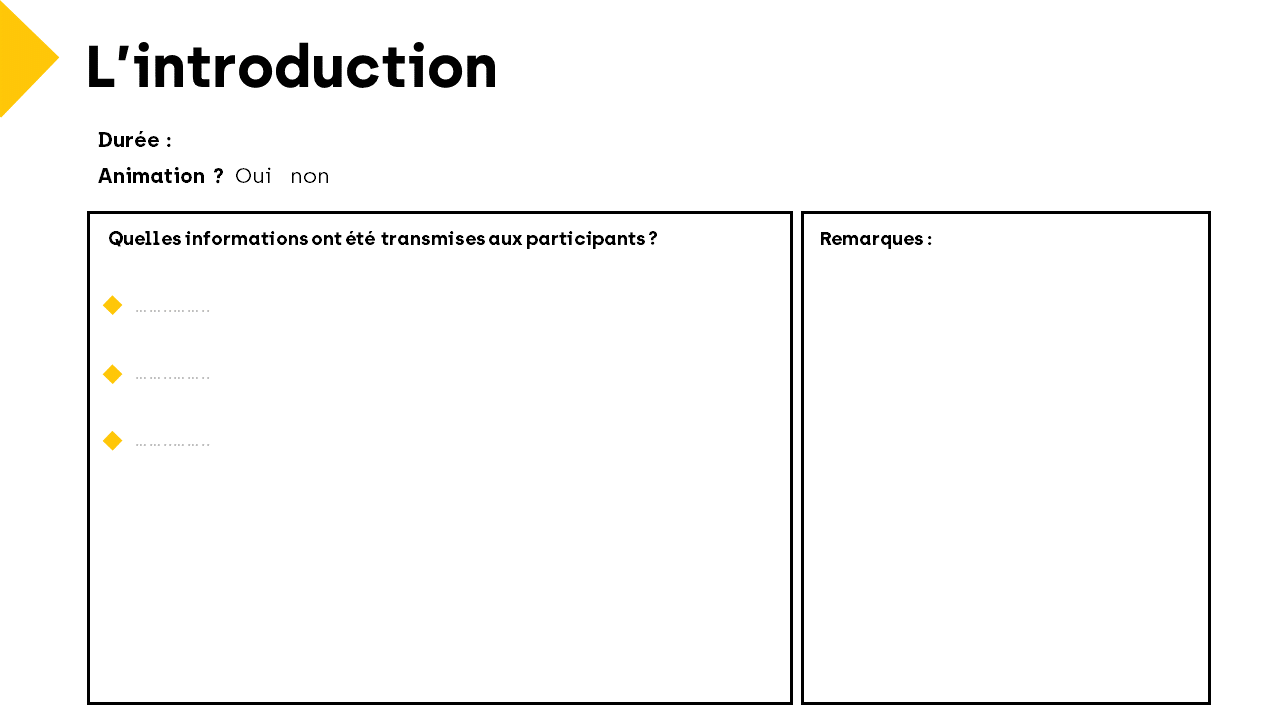 Tapez vos réponses ici
Tapez vos réponses ici
Tapez vos réponses ici
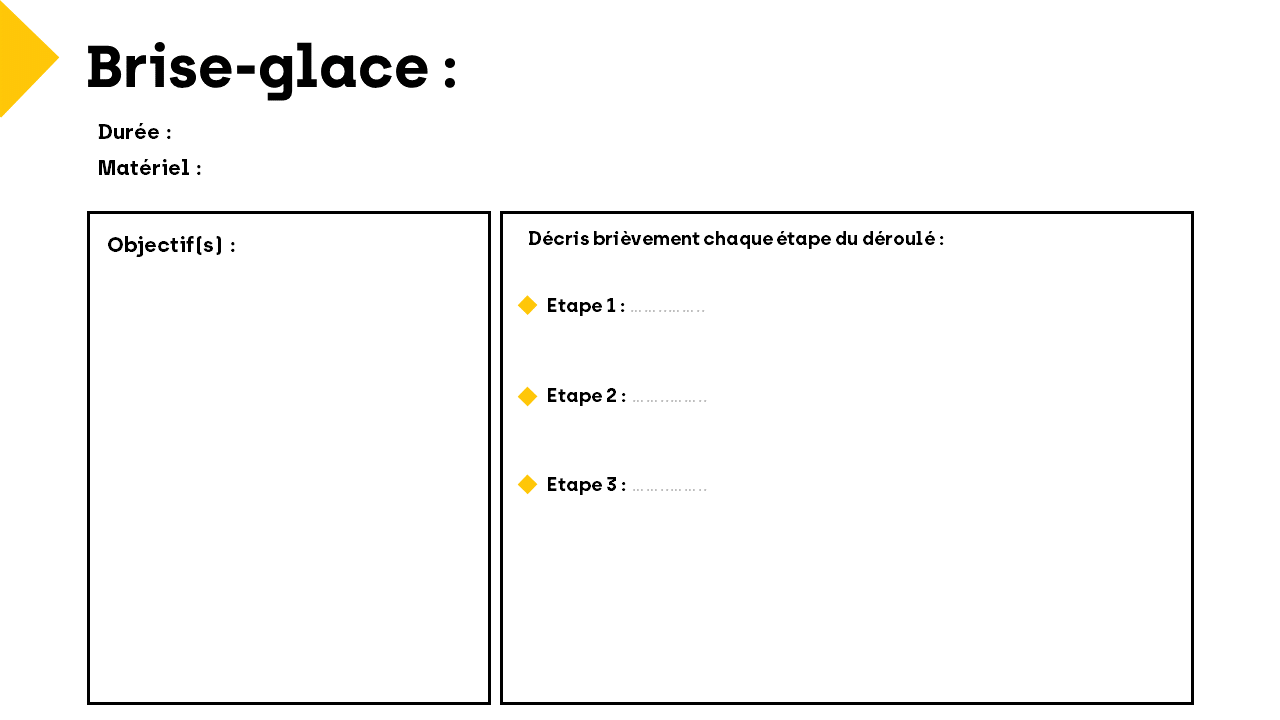 Tapez vos réponses ici
Tapez vos réponses ici
Tapez vos réponses ici
Tapez vos réponses ici
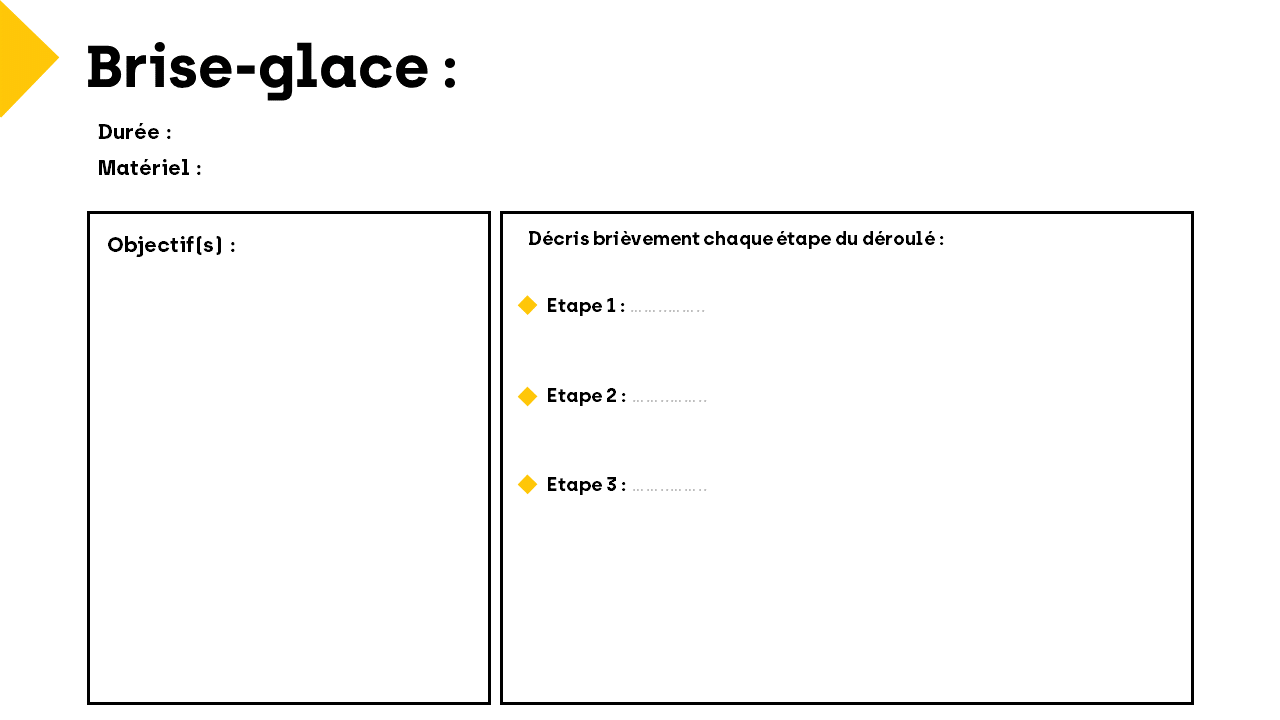 Tapez vos réponses ici
Tapez vos réponses ici
Tapez vos réponses ici
Tapez vos réponses ici
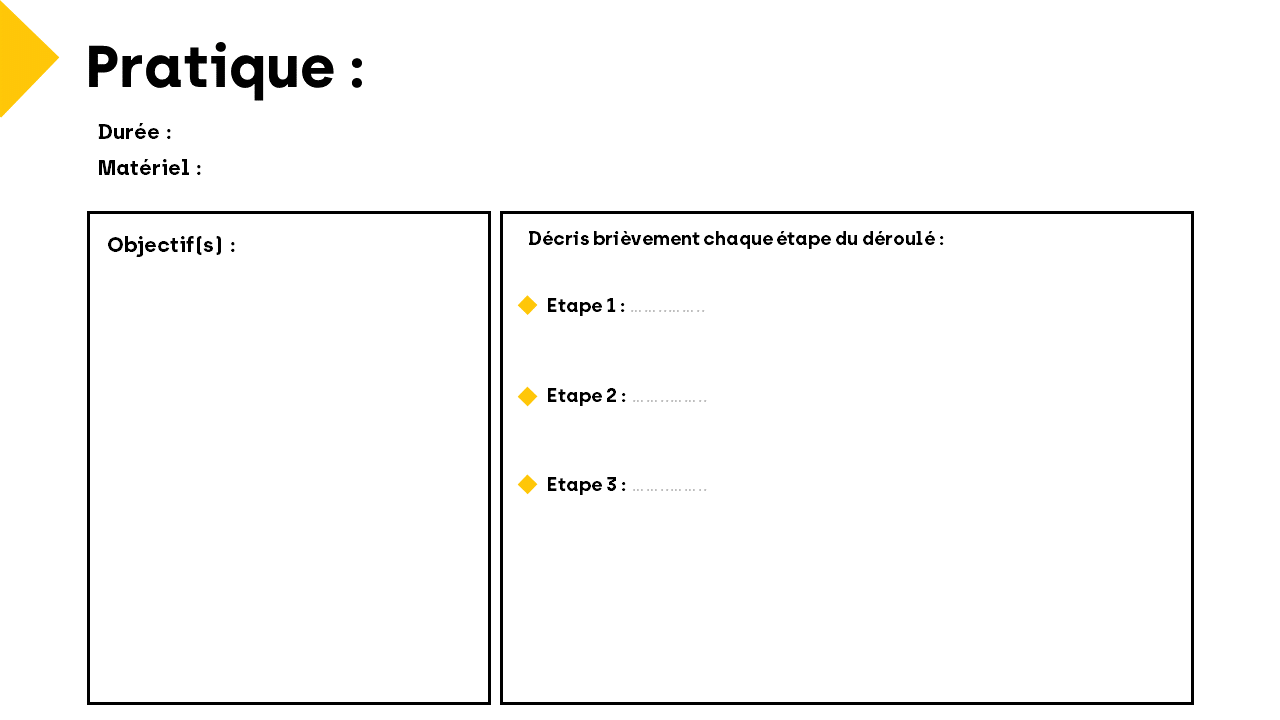 Tapez vos réponses ici
Tapez vos réponses ici
Tapez vos réponses ici
Tapez vos réponses ici
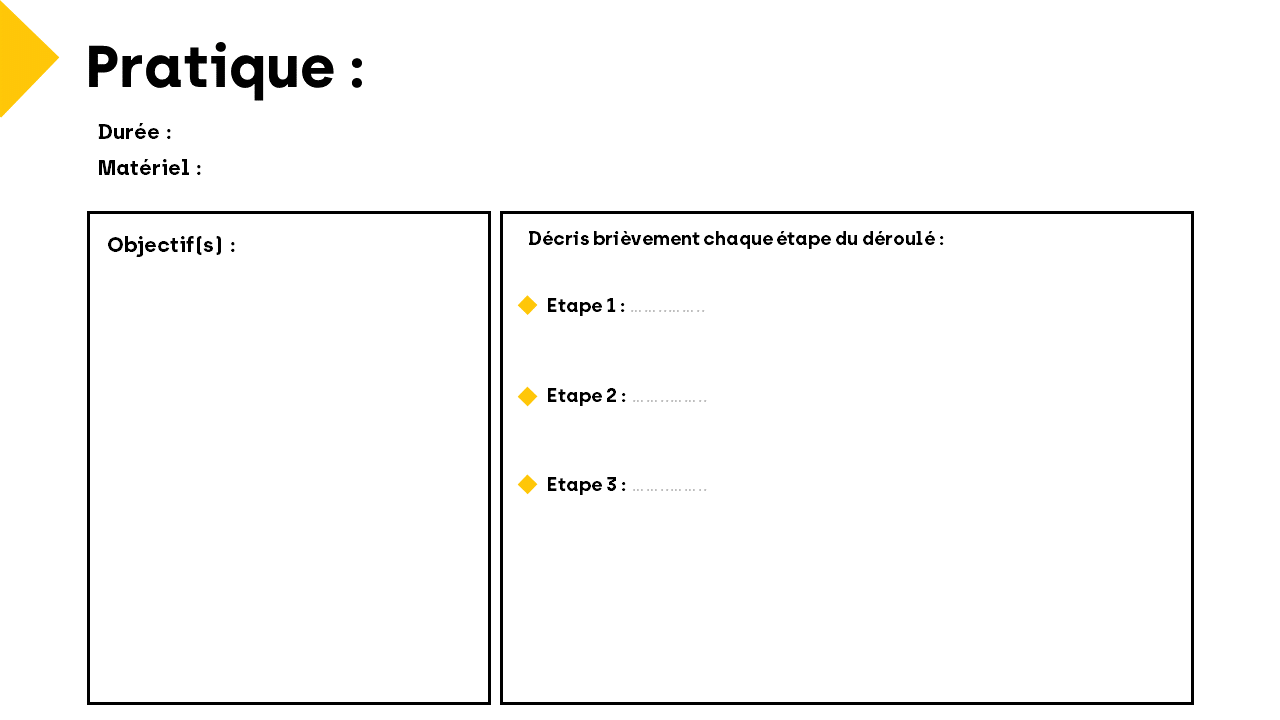 Tapez vos réponses ici
Tapez vos réponses ici
Tapez vos réponses ici
Tapez vos réponses ici
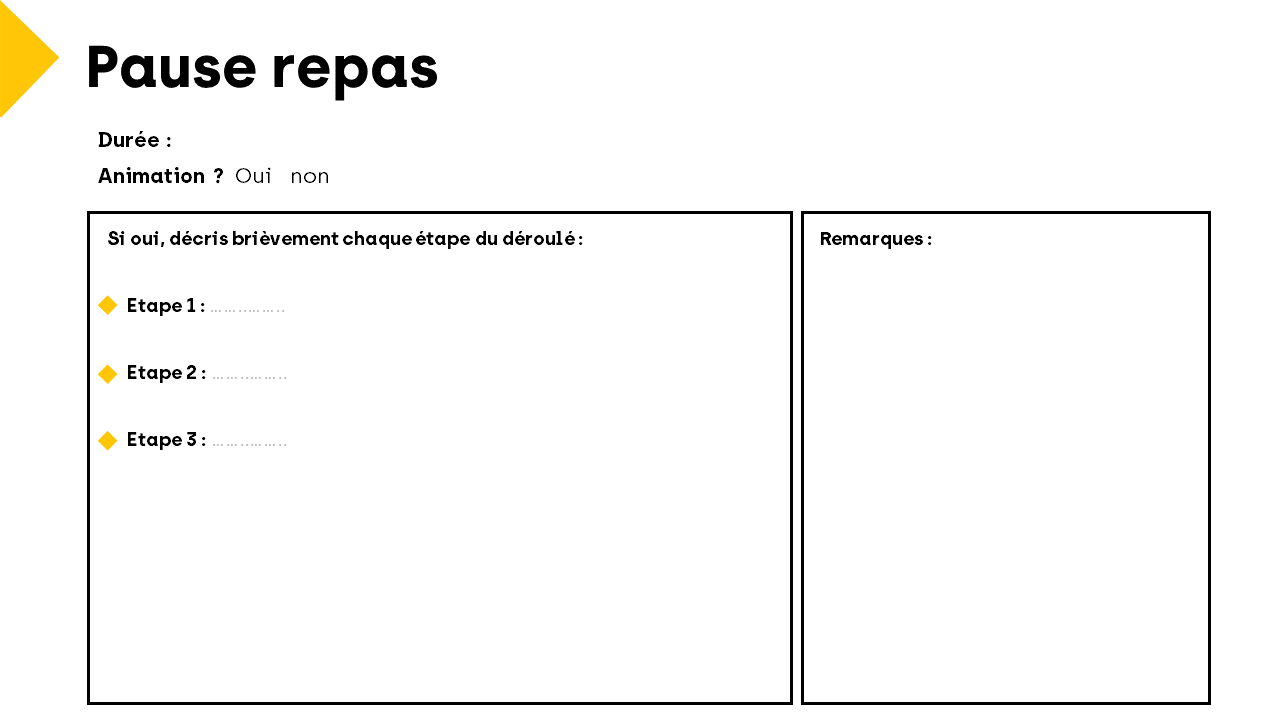 Tapez vos réponses ici
Tapez vos réponses ici
Tapez vos réponses ici
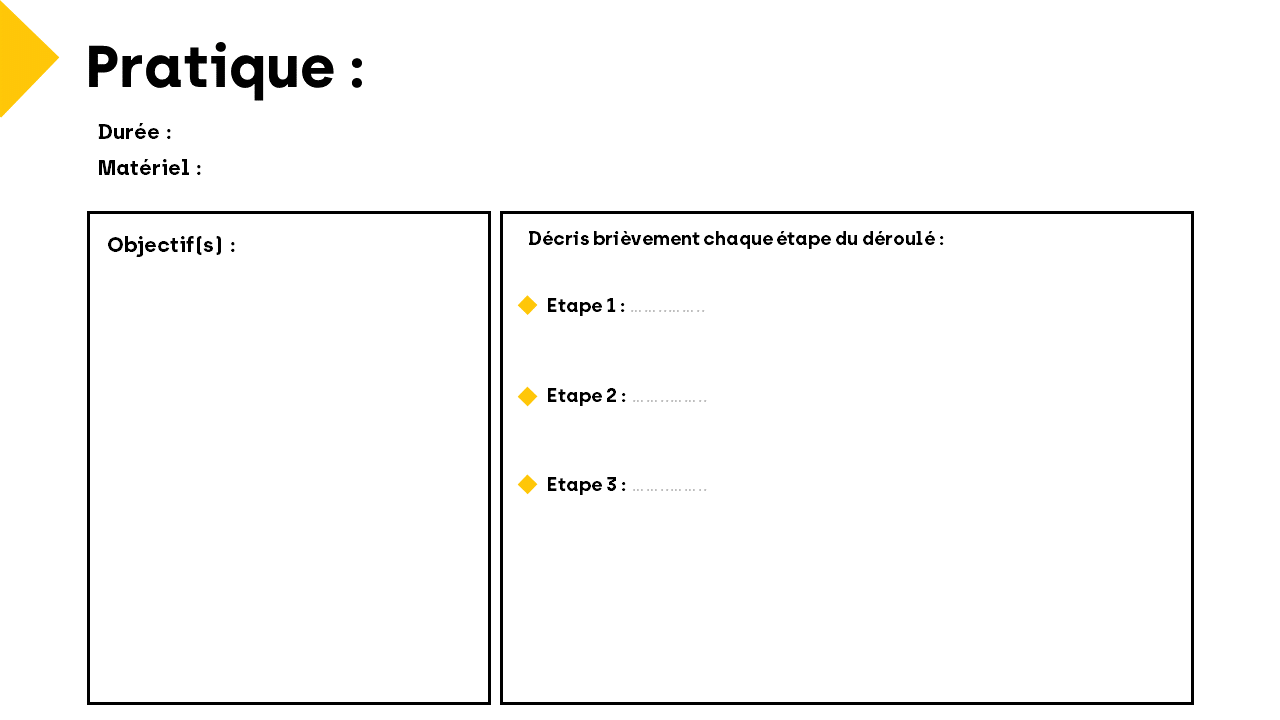 Tapez vos réponses ici
Tapez vos réponses ici
Tapez vos réponses ici
Tapez vos réponses ici
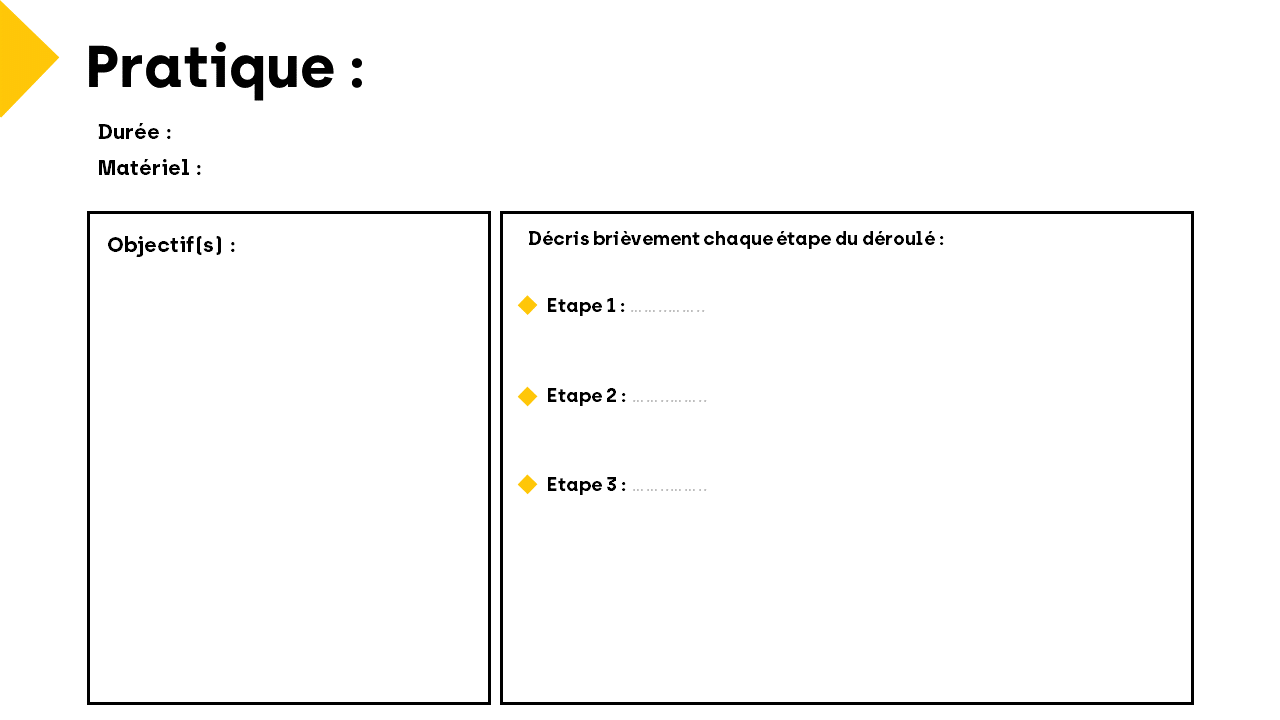 Tapez vos réponses ici
Tapez vos réponses ici
Tapez vos réponses ici
Tapez vos réponses ici
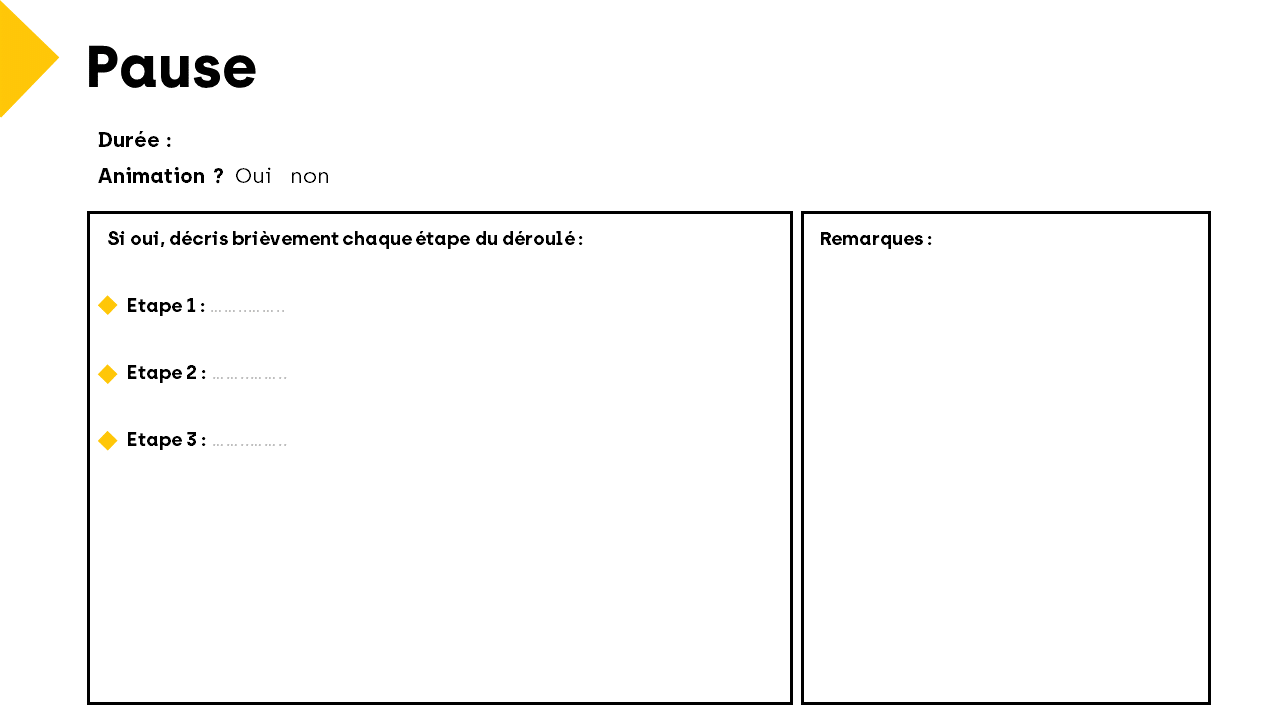 Tapez vos réponses ici
Tapez vos réponses ici
Tapez vos réponses ici
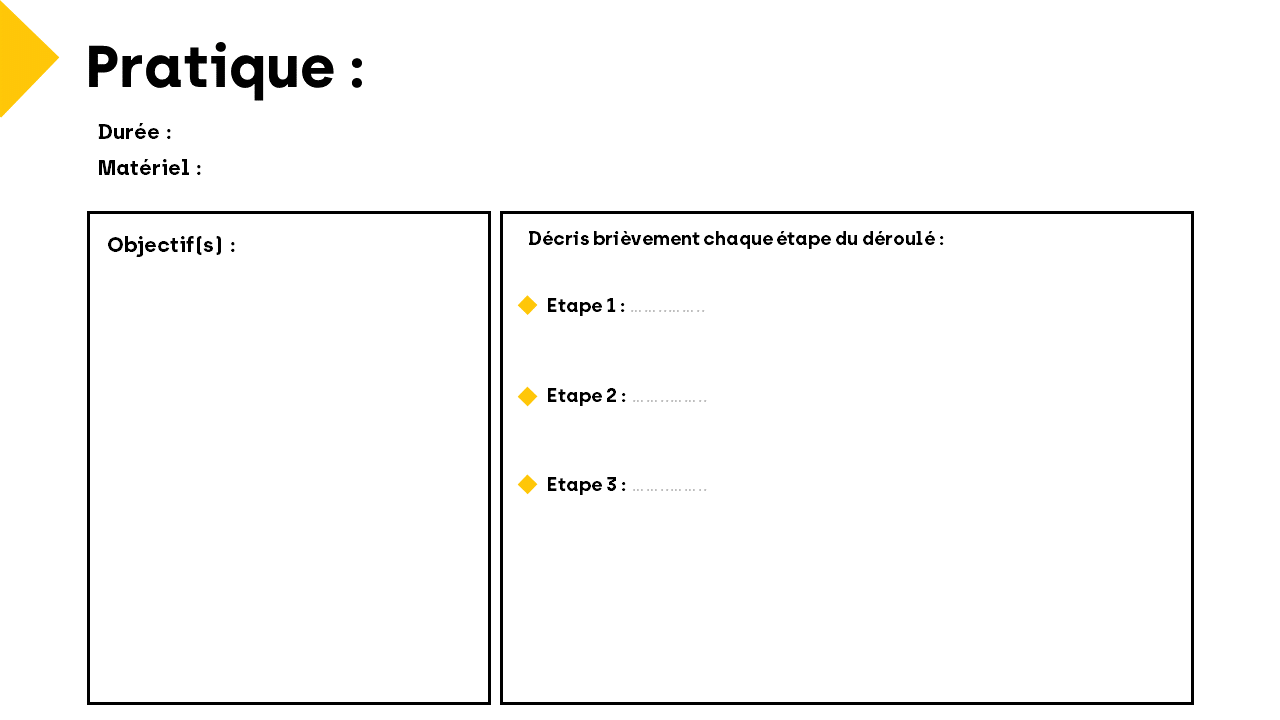 Tapez vos réponses ici
Tapez vos réponses ici
Tapez vos réponses ici
Tapez vos réponses ici
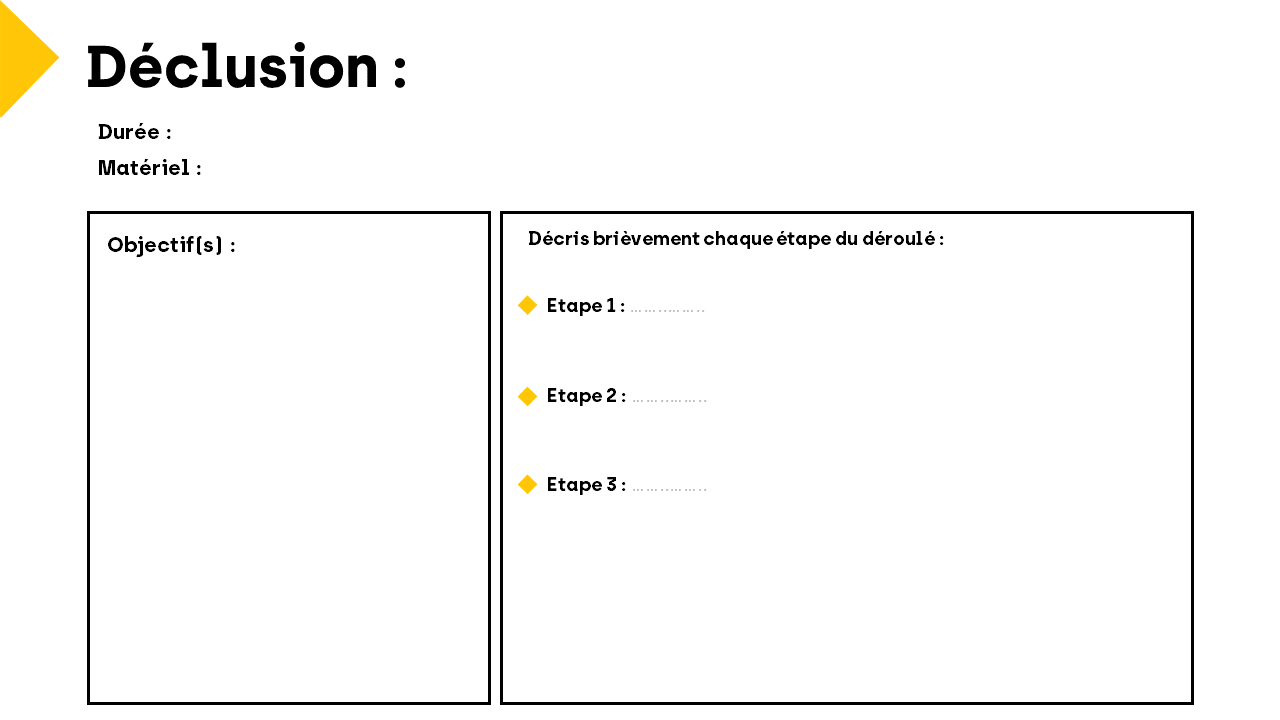 Tapez vos réponses ici
Tapez vos réponses ici
Tapez vos réponses ici
Tapez vos réponses ici
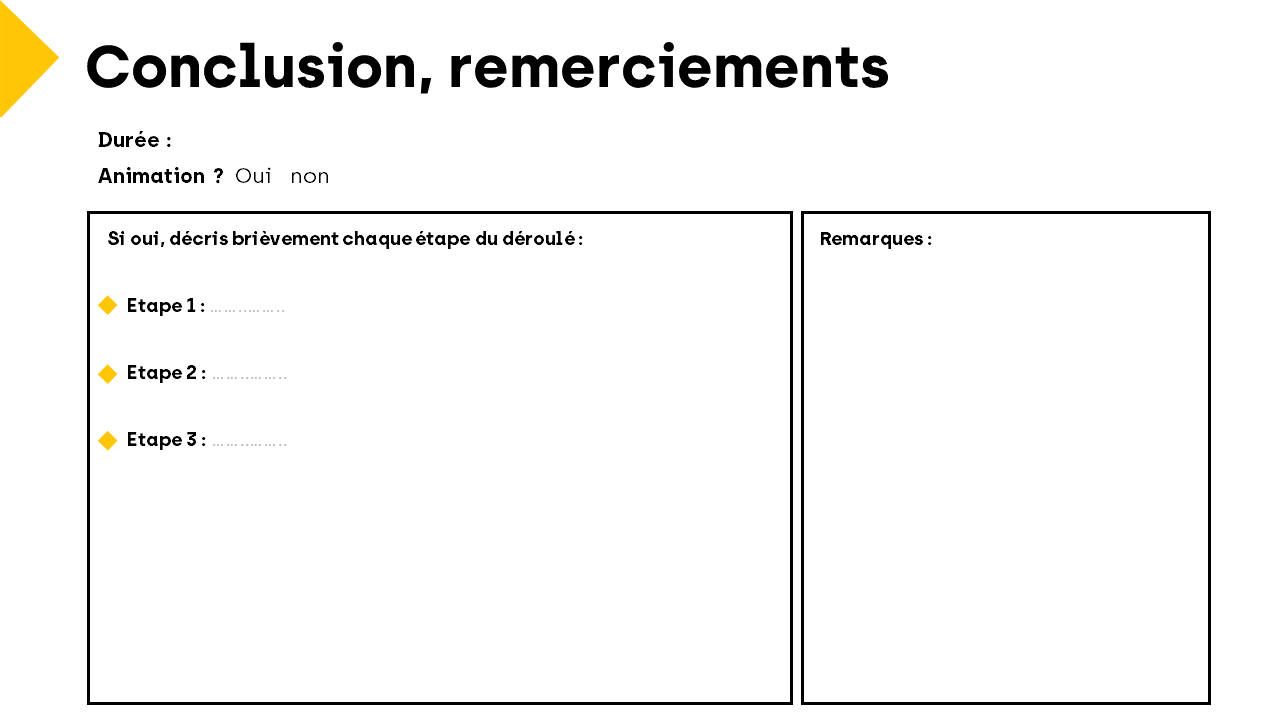 Tapez vos réponses ici
Tapez vos réponses ici
Tapez vos réponses ici